MSCC 2019 Collection Analysis Meeting #1
May 30, 2019
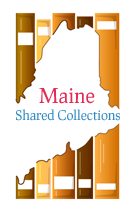 www.maineinfonet.org/mscs/
Agenda
Overview of MSCC data in GreenGlass
Review meeting schedule & timeline 
Guidance on adding 583s
Homework – consider retention models
www.maineinfonet.org/mscs
Timeline
MSCC Collect & Ops Comm. meets weekly to agree on retention rules: May 30 – June 27
Retention model consensus: June 28
GreenGlass reloaded to reflect retention commitments: July 31 
Libraries review commitments & submit retention rejections: July 31 - August 30
GreenGlass reloaded to reflect retention adjustments: September 20
Libraries load retention commitments into local ILSs & OCLC WorldCat: August - October
www.maineinfonet.org/mscs
Guidance on Adding 583s
Working with Katie Donahue (Colby) on adapting EAST guidance for loading retention commitment statements into Sierra. 

			Stay tuned!
www.maineinfonet.org/mscs
Homework
Confirm who at your library needs GreenGlass access – create accounts 

Watch videos & use GreenGlass Model Builder to experiment with retention rules

	Next meeting June 6th 10-11am
www.maineinfonet.org/mscs